مسألة  ٥
مسألة ٦
الواجب
المقدمة
مسألة ٨
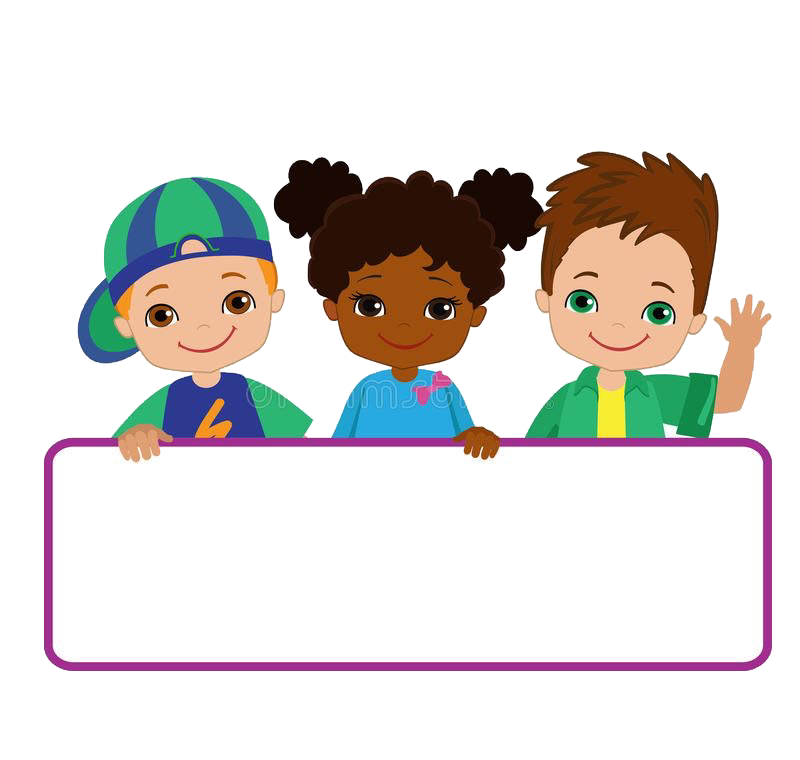 التاريخ
الحصة
الفصل الخامس : العبارات الجبرية والمعادلات
الفصل
٥-٢ خطة حل مسألة أبسط
صفحة ١٤٦
مسألة  ٥
مسألة ٦
الواجب
مسألة ٨
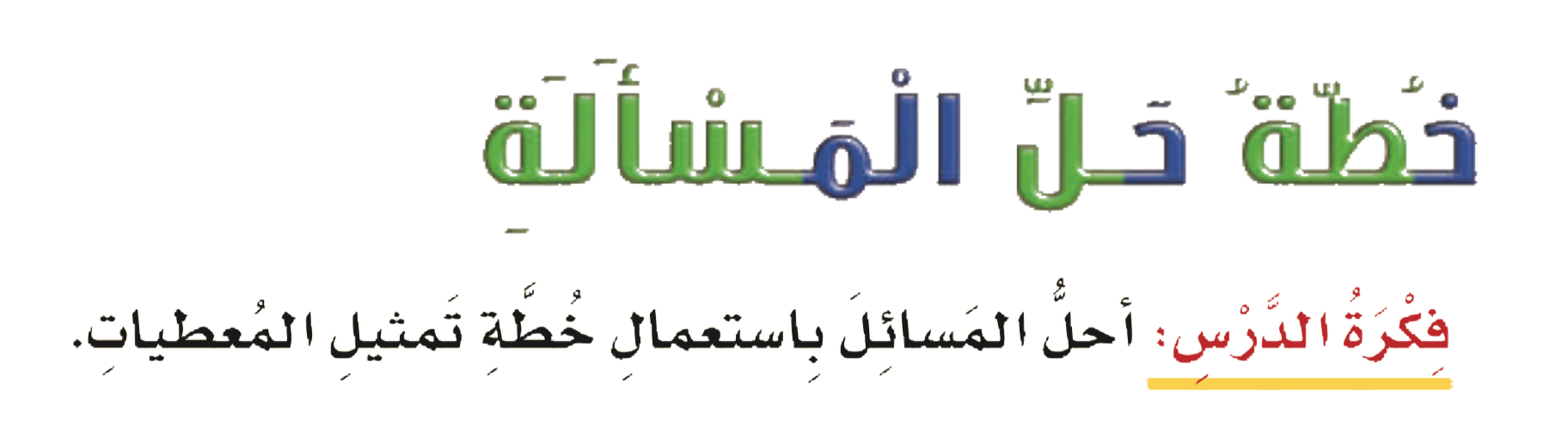 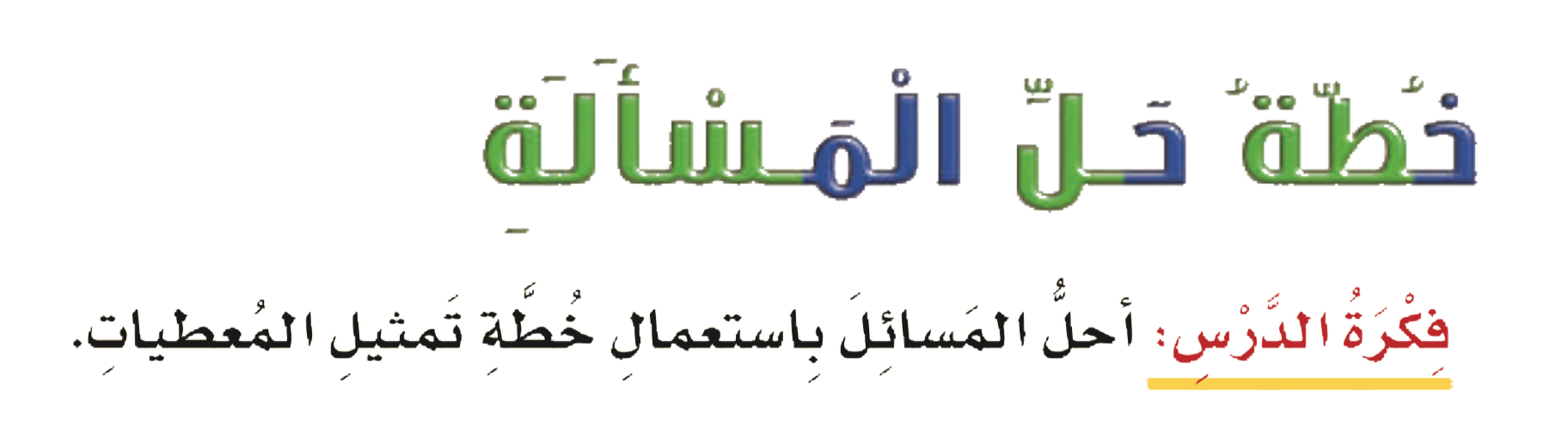 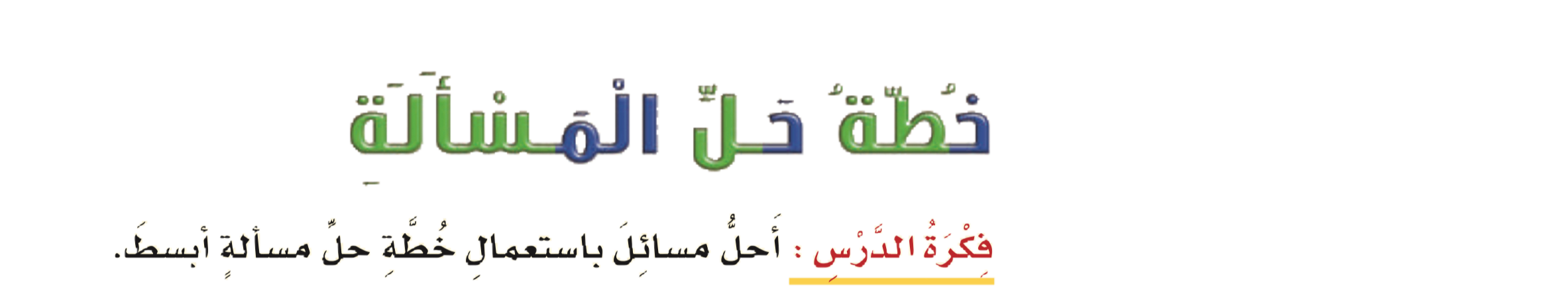 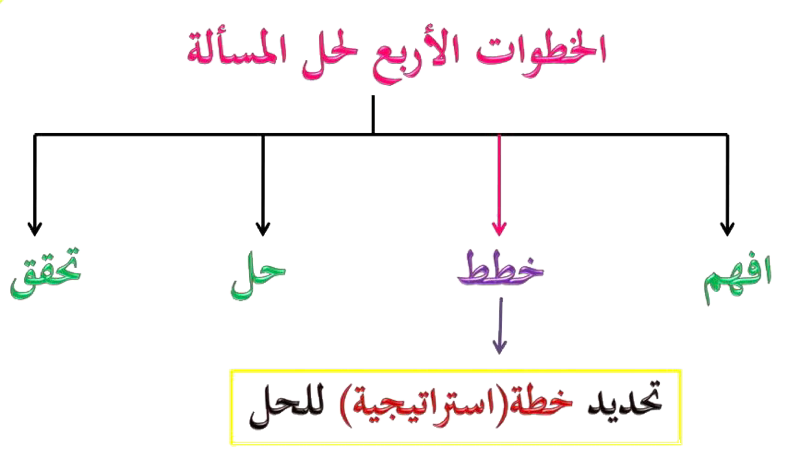 المهارة ٣: جمع إعداد مكونة من عدة أعدا وطرحها
مسألة  ٥
مسألة ٦
الواجب
مسألة ٨
تعزيز مهارة
بلغ عدد الحجاج من خارج المملكة العربية السعودية لعام ١٤٣٦ هـ  ١٣٨٤٩٤١ حاجًا ، ومن داخلها ٥٦٧٨٧٦ حاجًا، و ذلك حسب مصلحة الإحصاءات العامة. كم بلغ عدد الحجاج لعام ؟
٥
مسألة ٦
الواجب
المقدمة
مسألة ٨
الحل
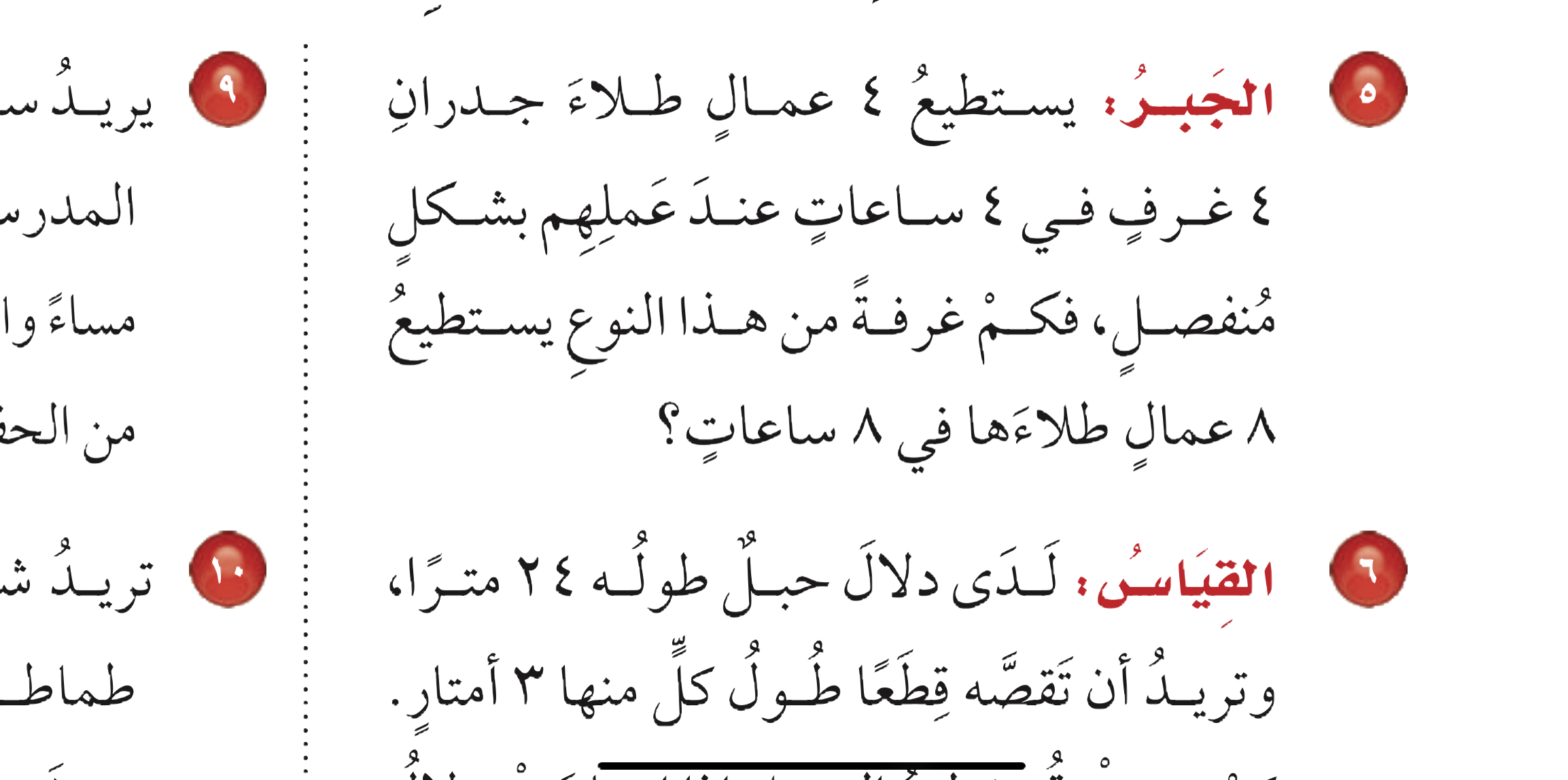 ٥
مسألة ٦
الواجب
المقدمة
مسألة ٨
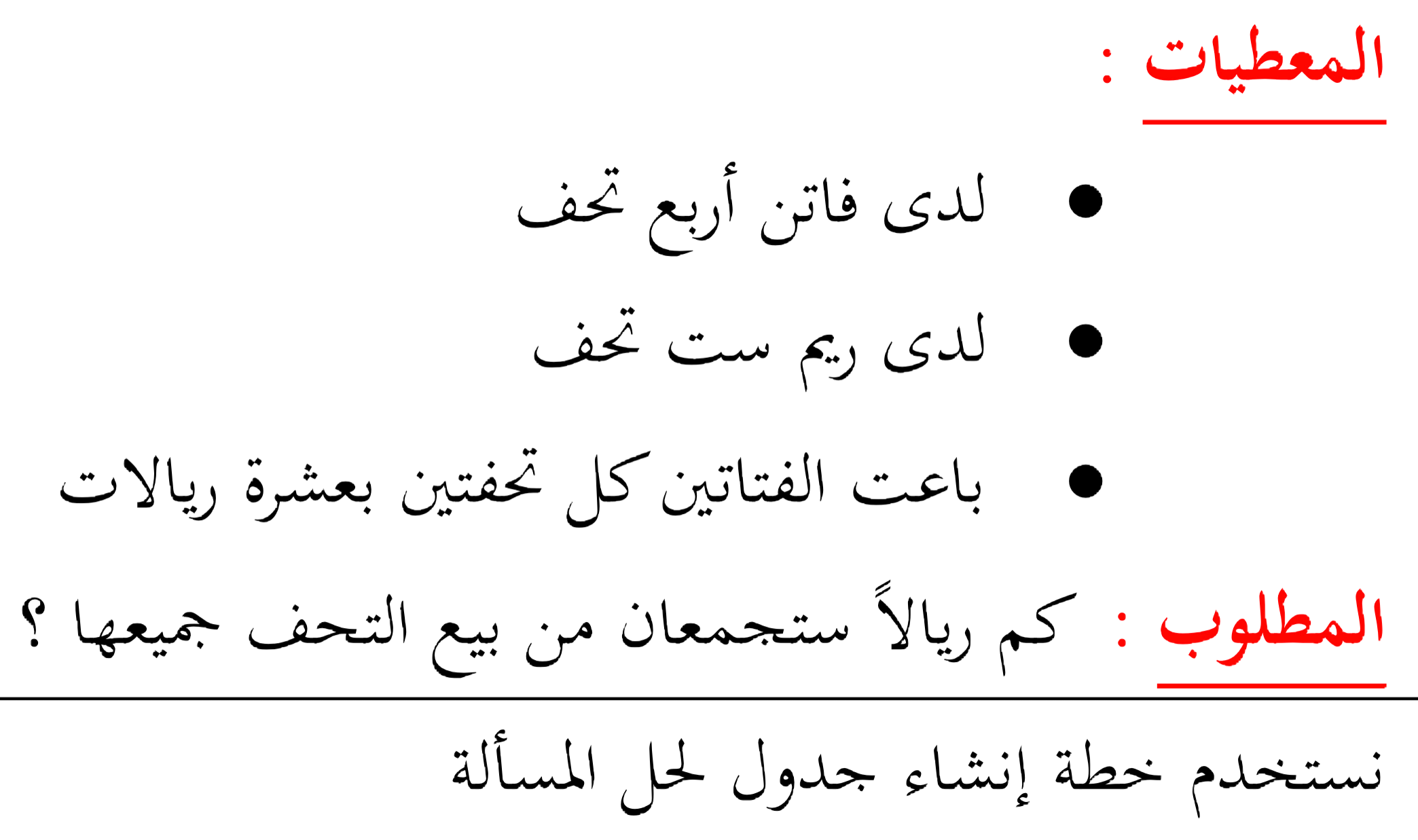 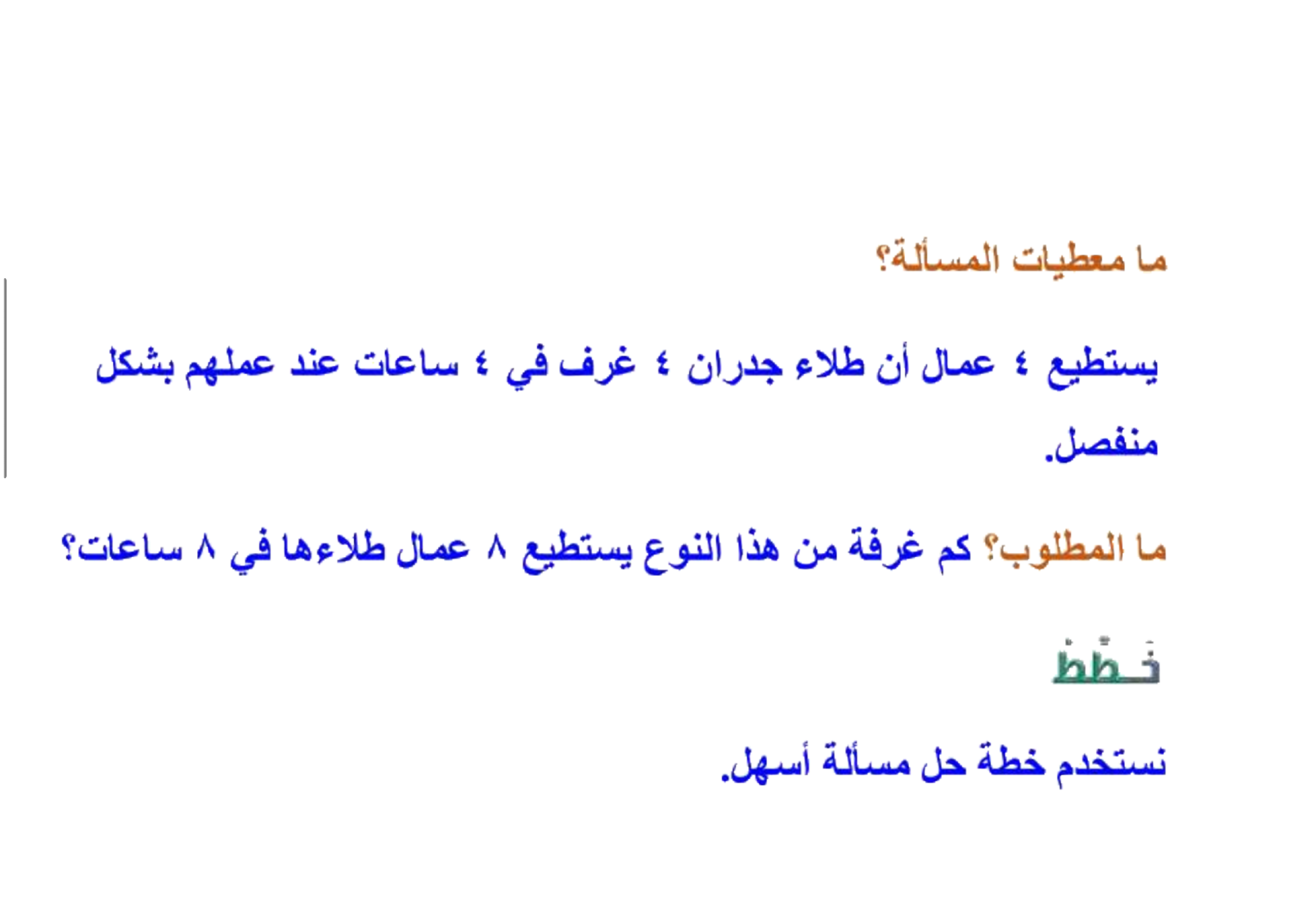 اِفهم
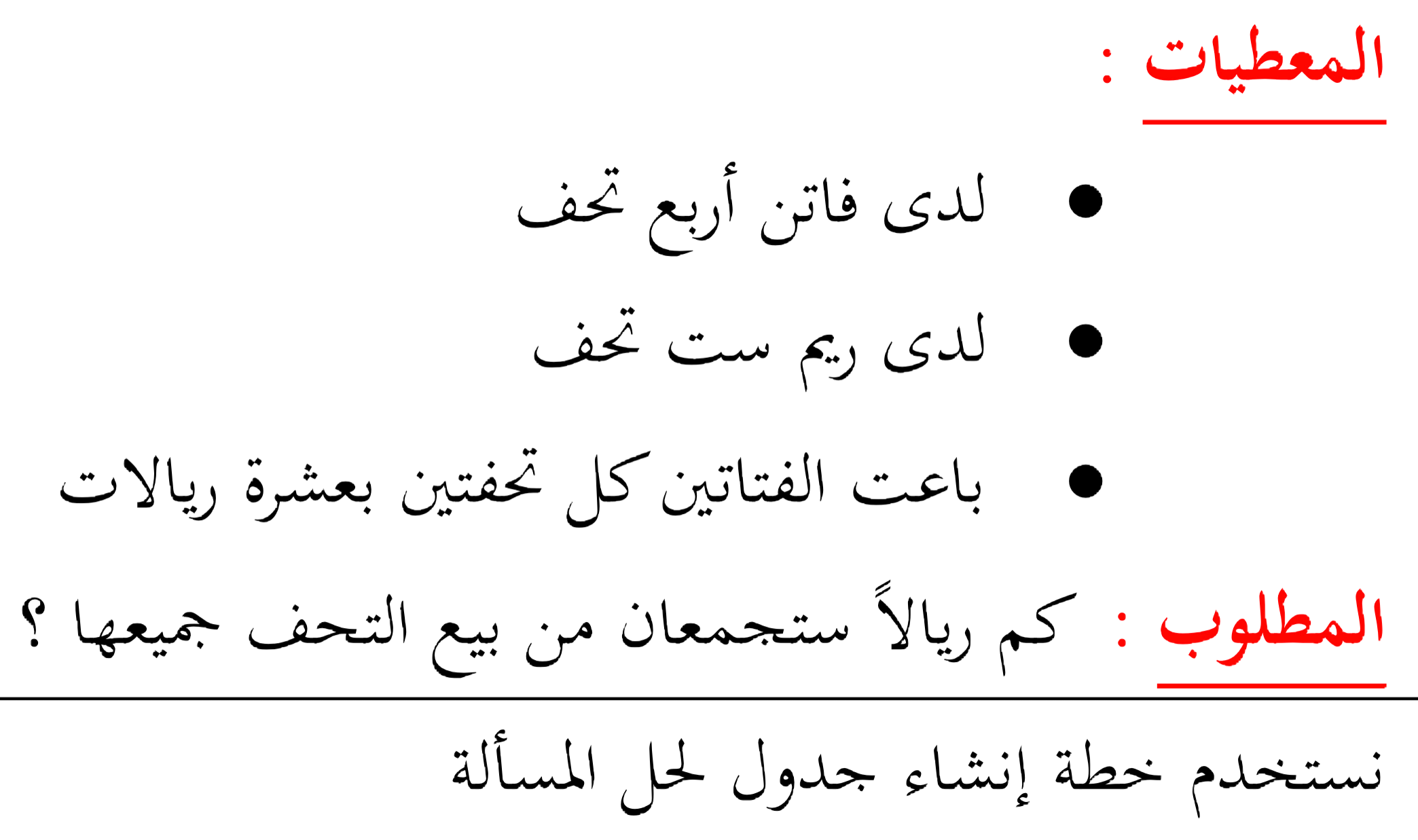 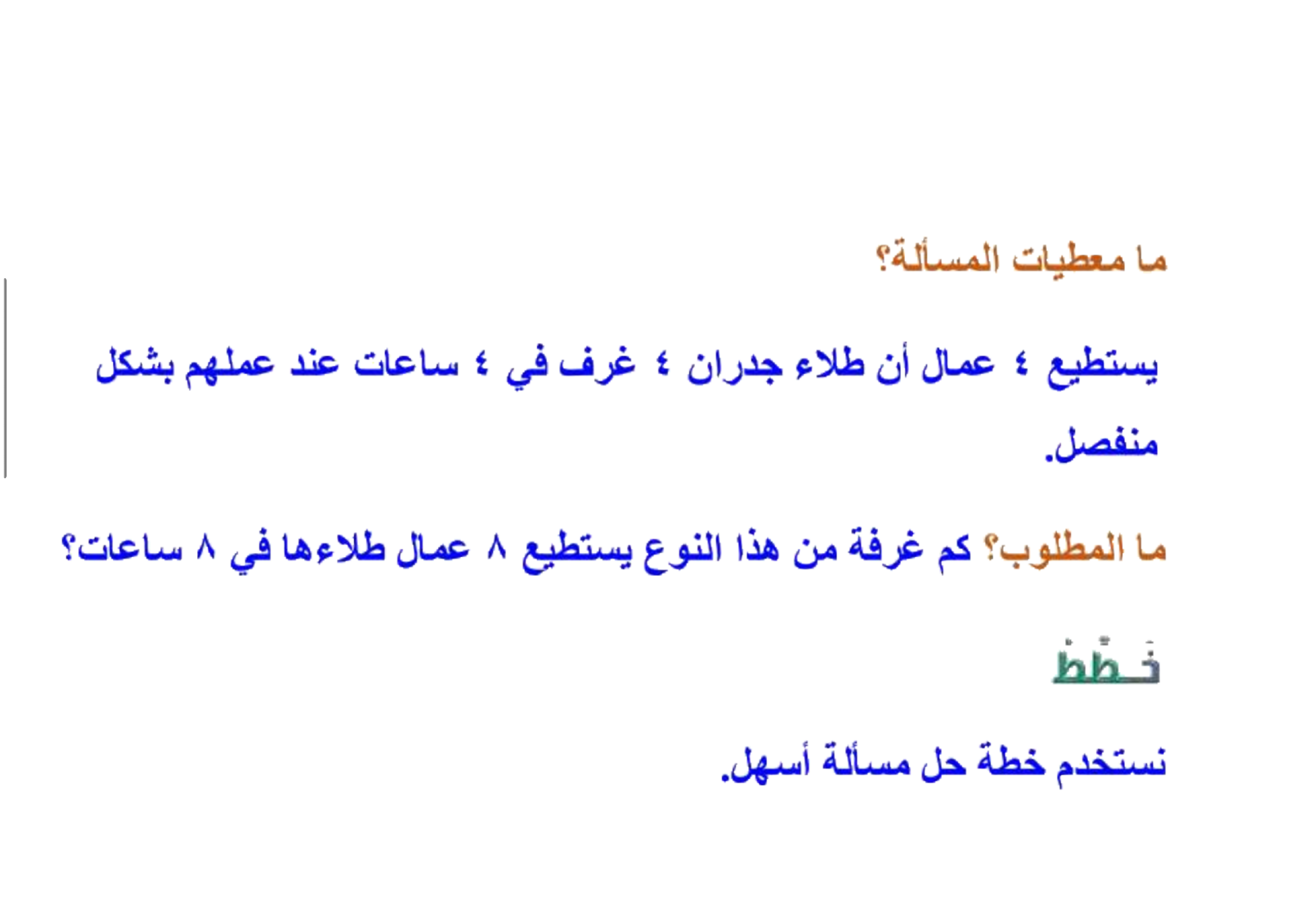 خطط
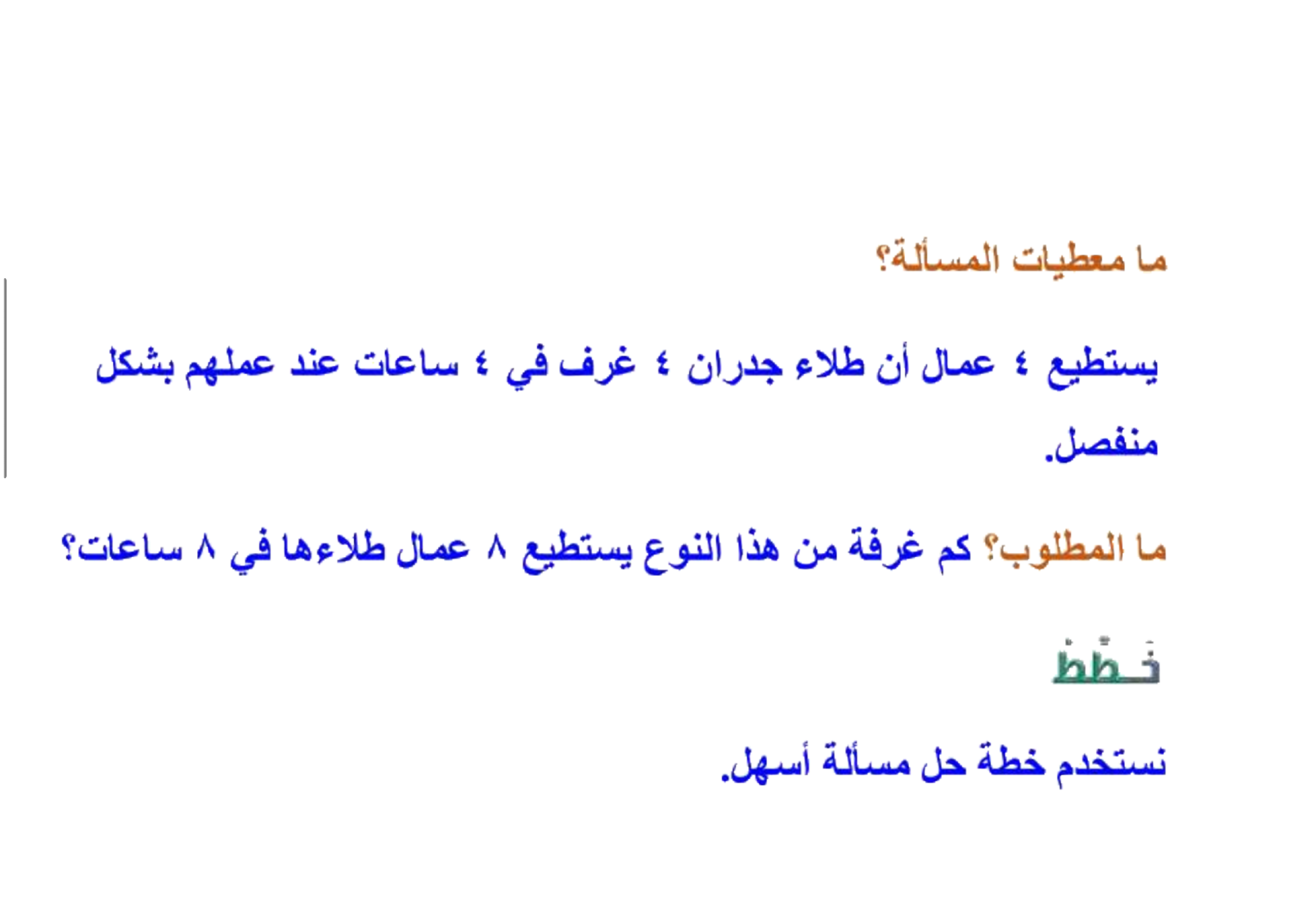 ٥
١
١
الزمن اللازم ل ٤ عمال لطلاء غرفة واحدة =٤ ÷ ٤ = ١ ساعة
إذن الزمن اللازم ل ٨ عمال لطلاء غرفة واحدة         ساعة
أي في ٨ ساعات يمكنهم طلاء = ٨ ÷          =١٦ غرفة
مسألة ٦
الواجب
٢
٢
المقدمة
مسألة ٨
حل
بما أن عدد العمال  تضاعف وأصبح ٨ ، إذا الزمن يقل للنصف ويصبح ٢ ساعة 
أي أن ٨ عمال يحتاجون ل ٢ ساعة لطلاء غرفة واحدة 
وبالتالي يحتاج ٨ عمال في  ٨ ساعات  يمكنهم طلاء  =٨ × ٢ = ١٦غرفة
تحقق
٦
مسألة  ٥
الواجب
المقدمة
مسألة ٨
الحل
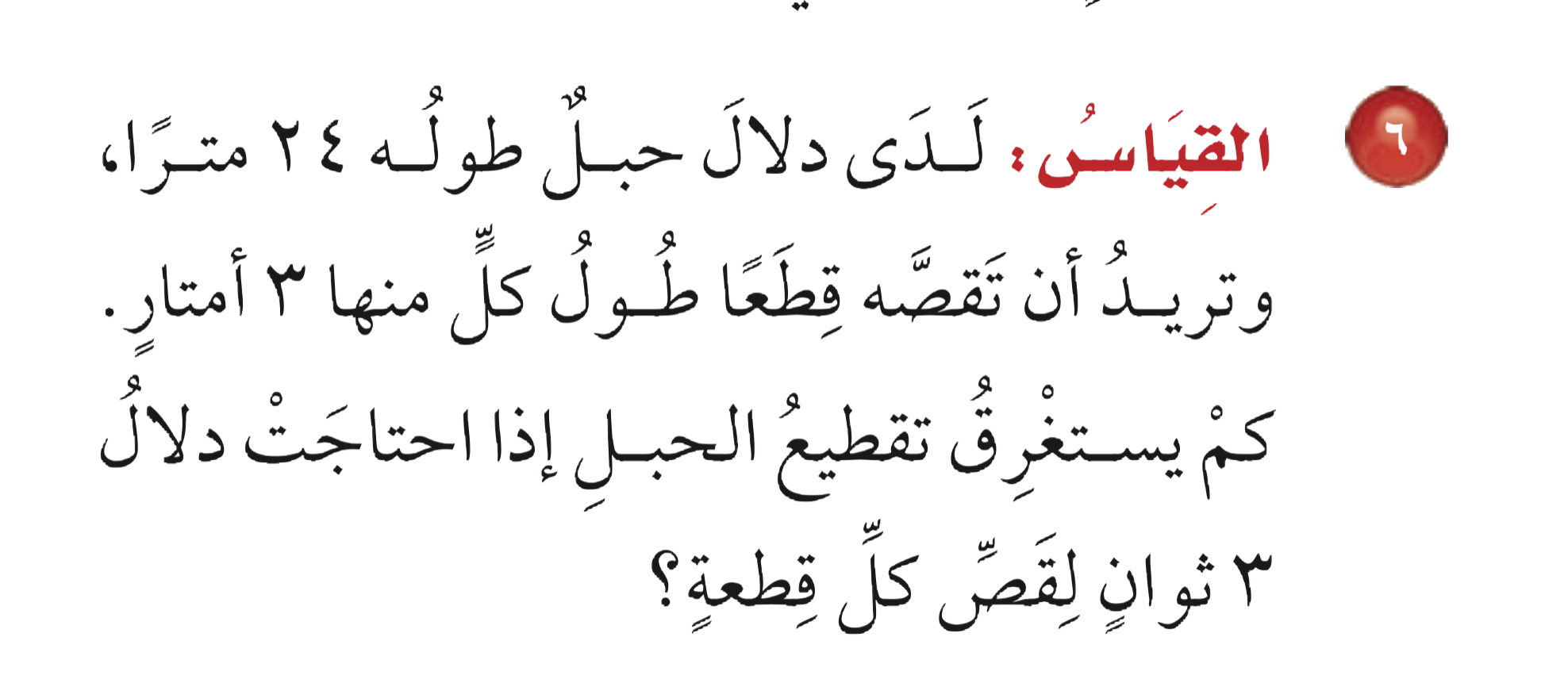 ٦
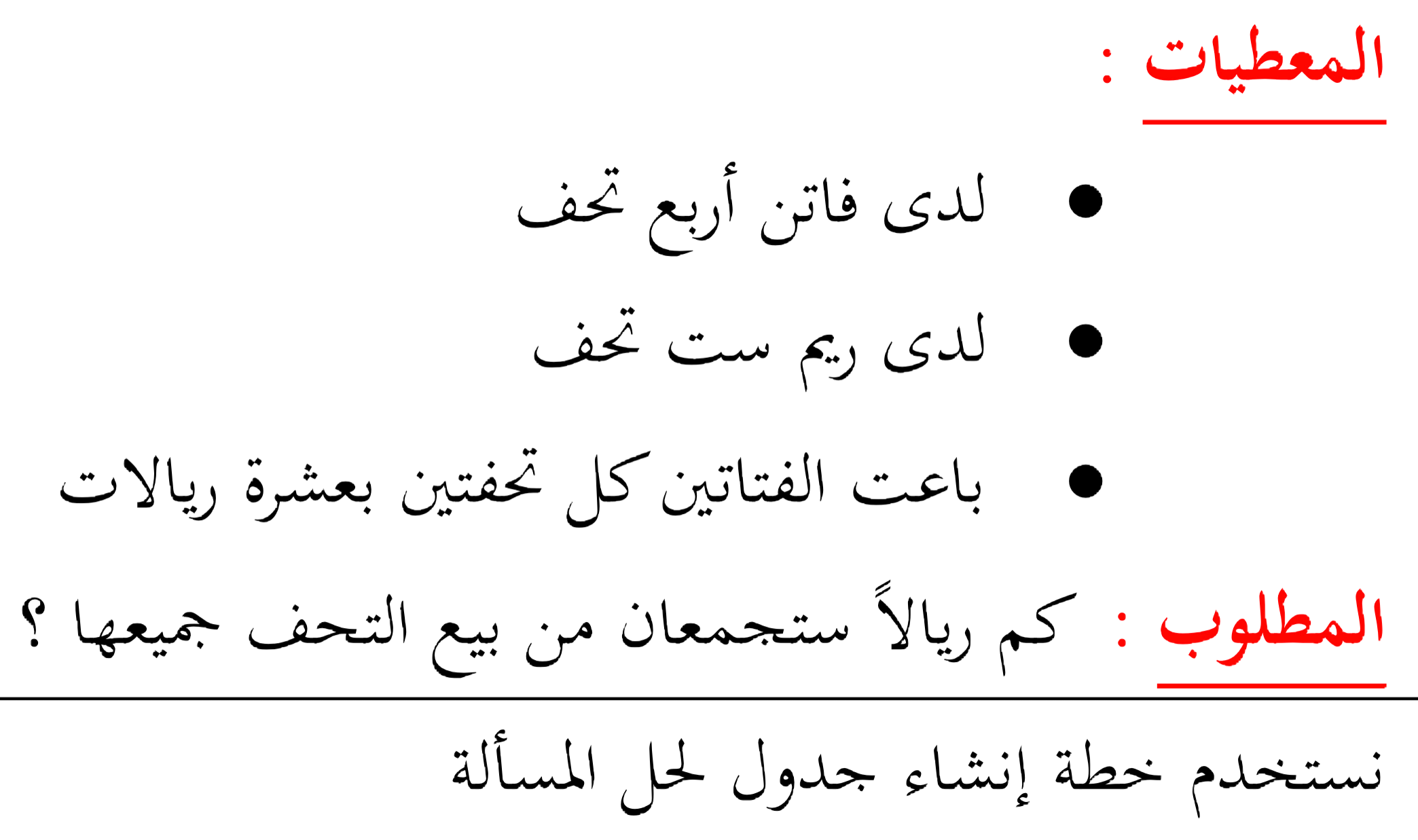 مسألة  ٥
الواجب
المقدمة
مسألة ٨
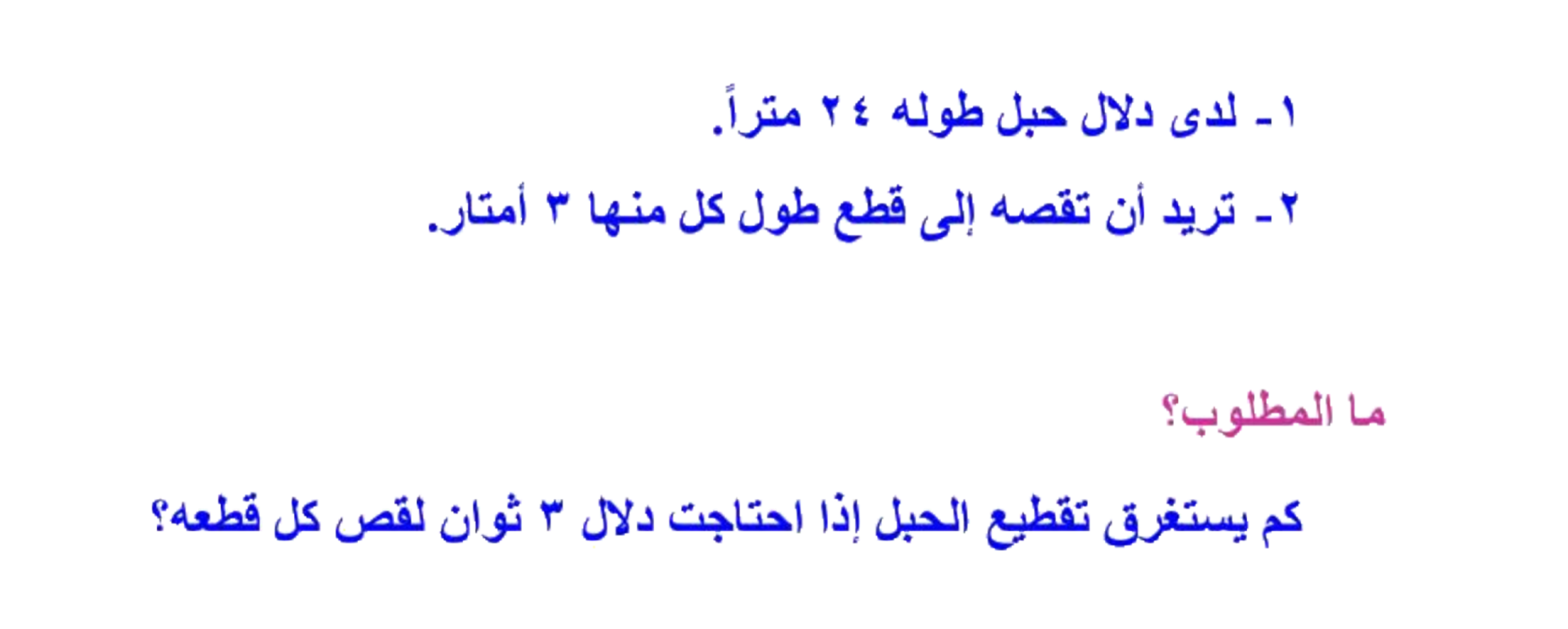 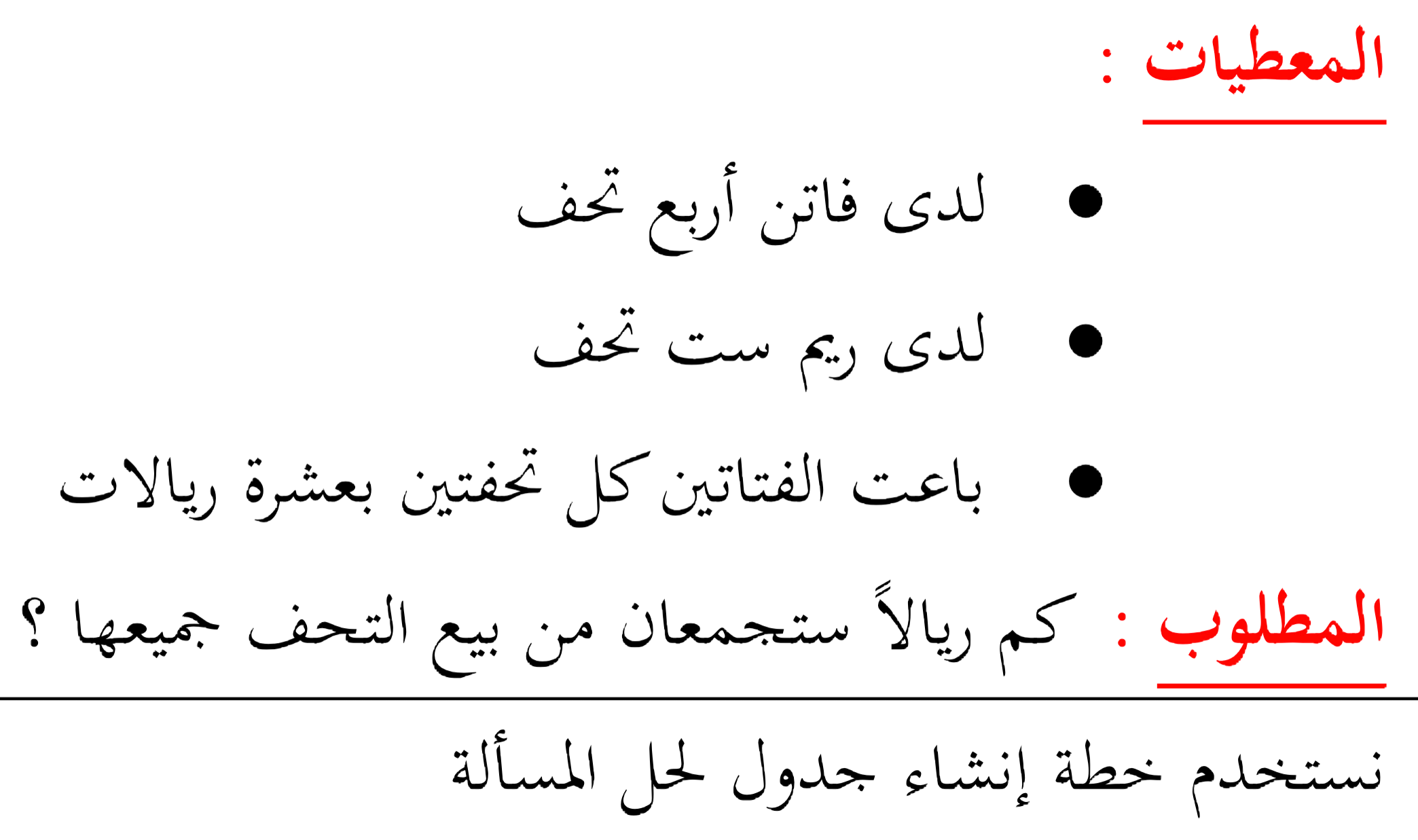 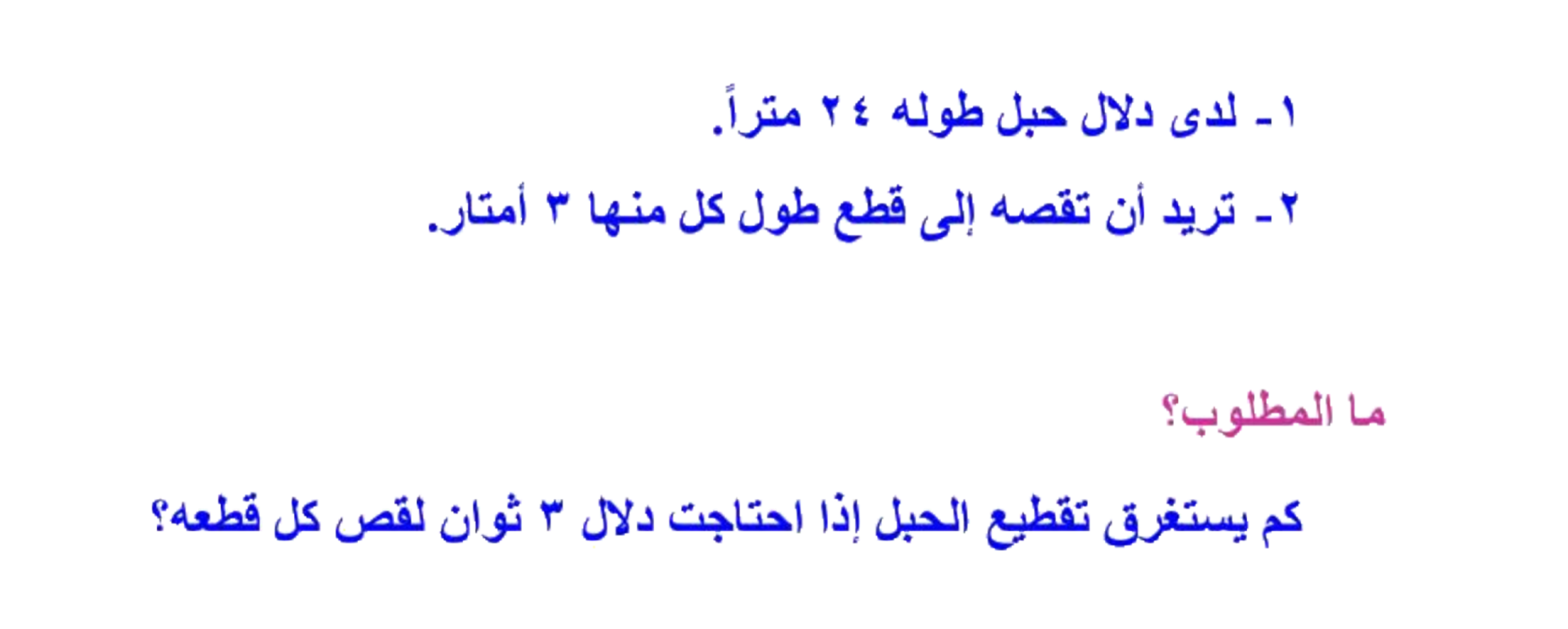 اِفهم
خطط
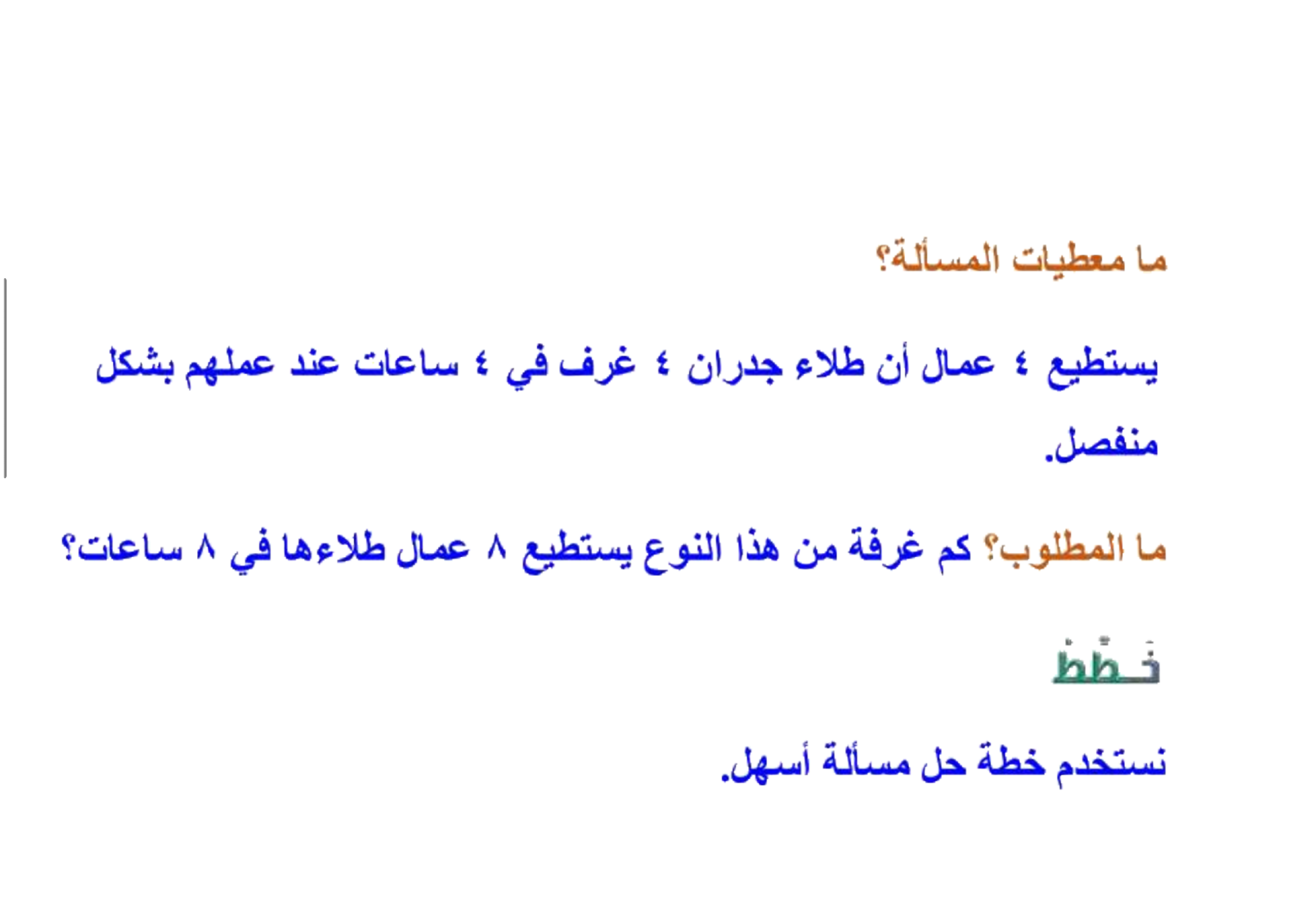 ٦
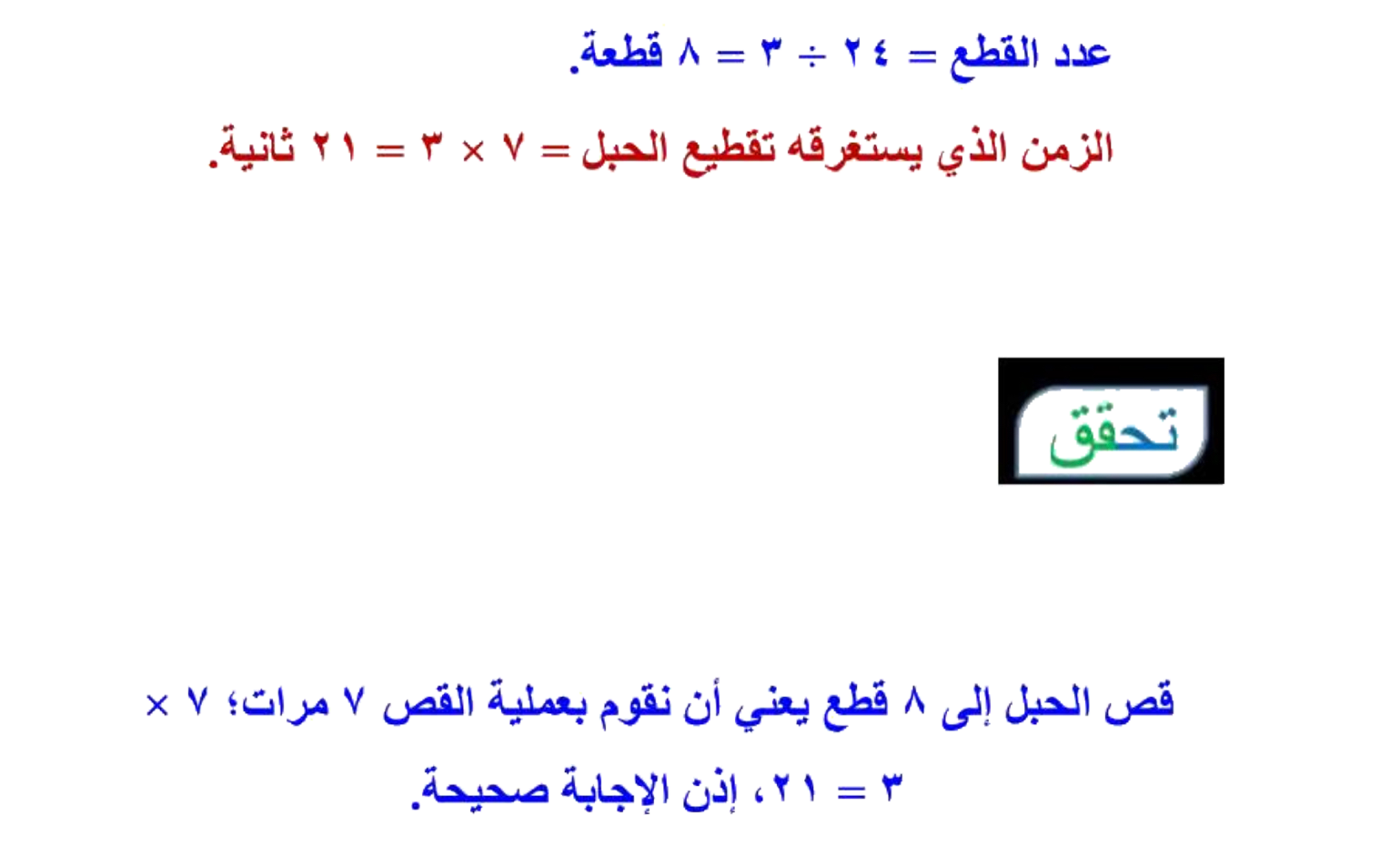 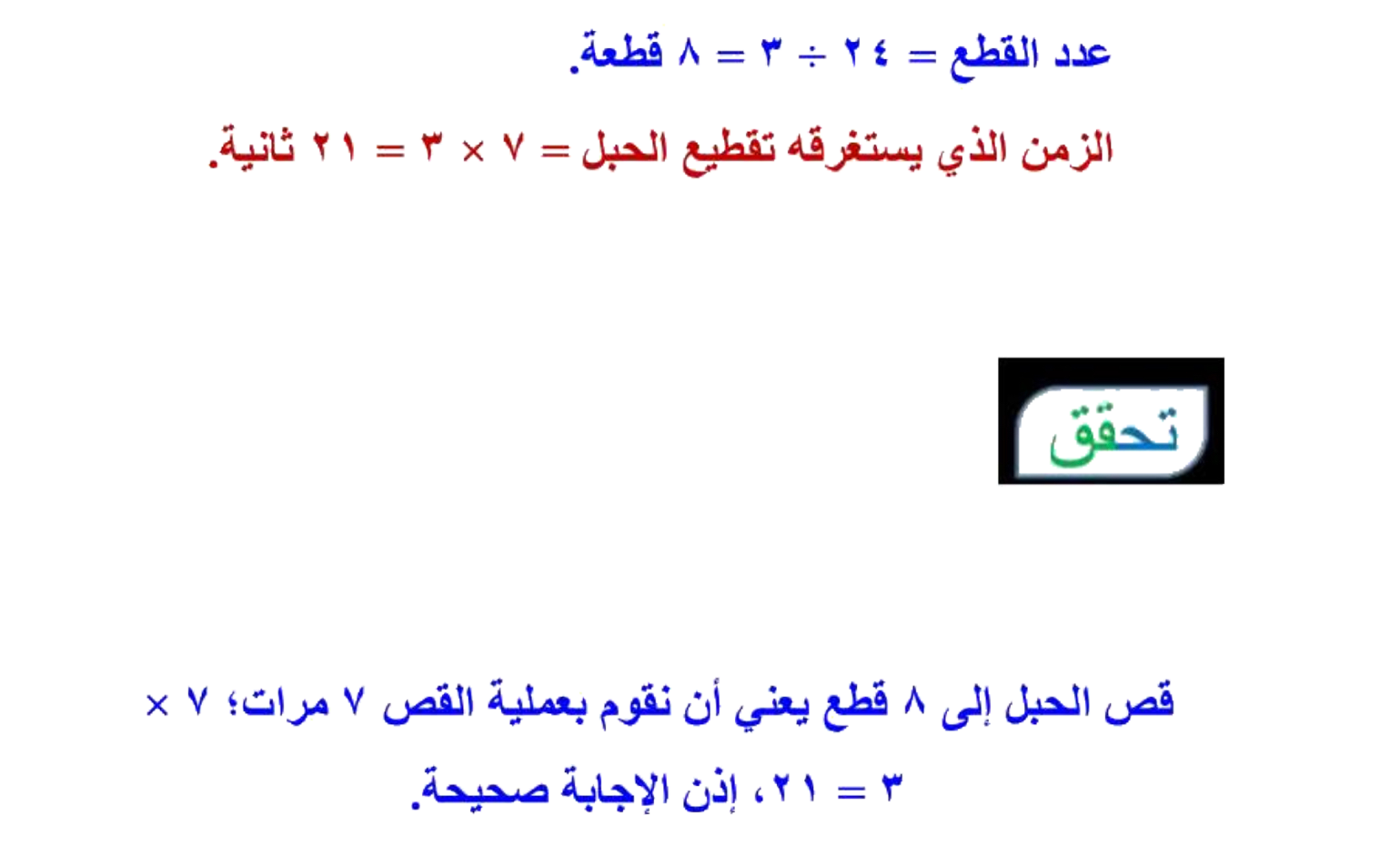 مسألة  ٥
الواجب
المقدمة
مسألة ٨
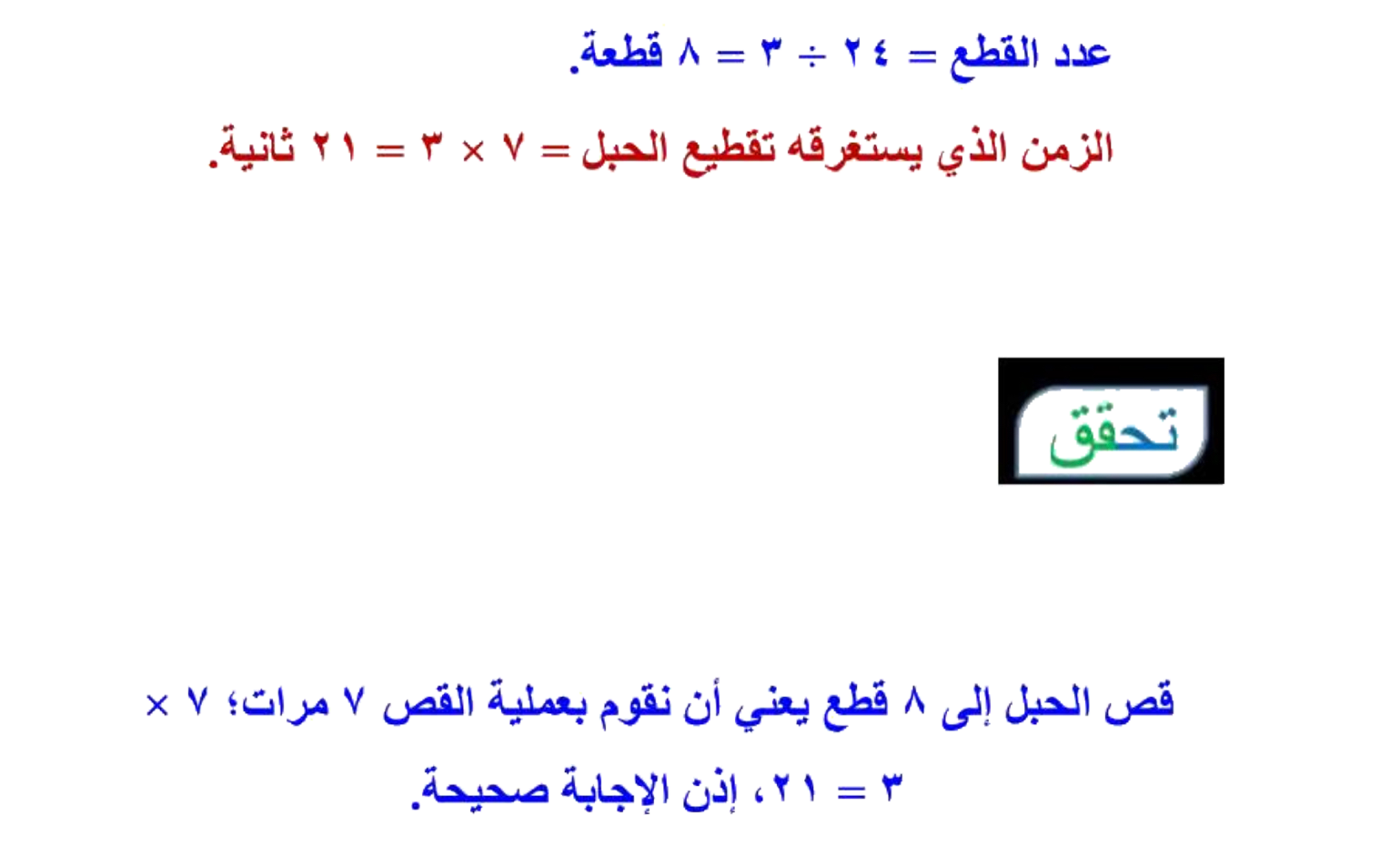 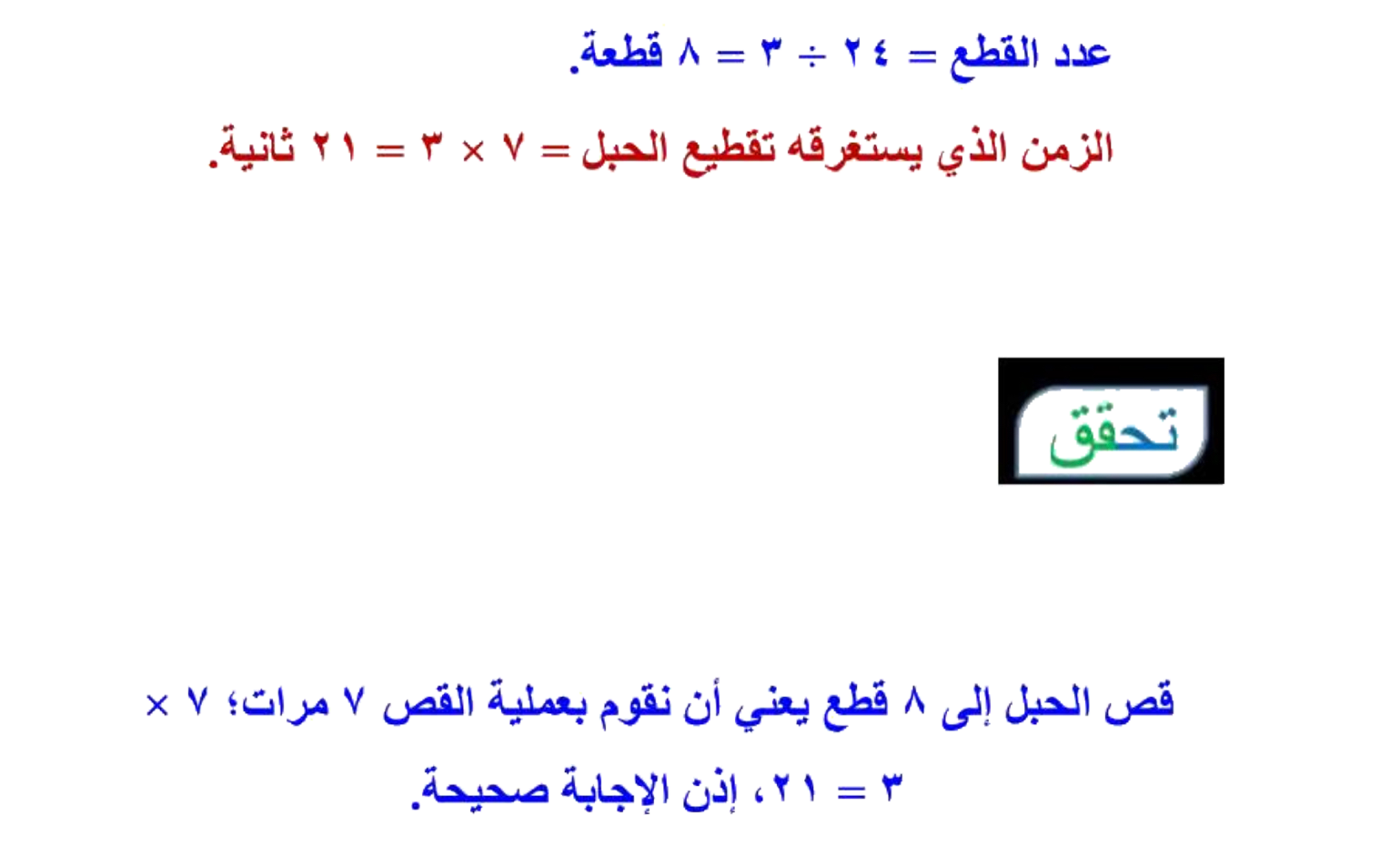 حل
حيث أن قص القطعة ٨ سيتم قصها مع القطعة ٧
تحقق
٨
مسألة  ٥
مسألة ٦
الواجب
المقدمة
الحل
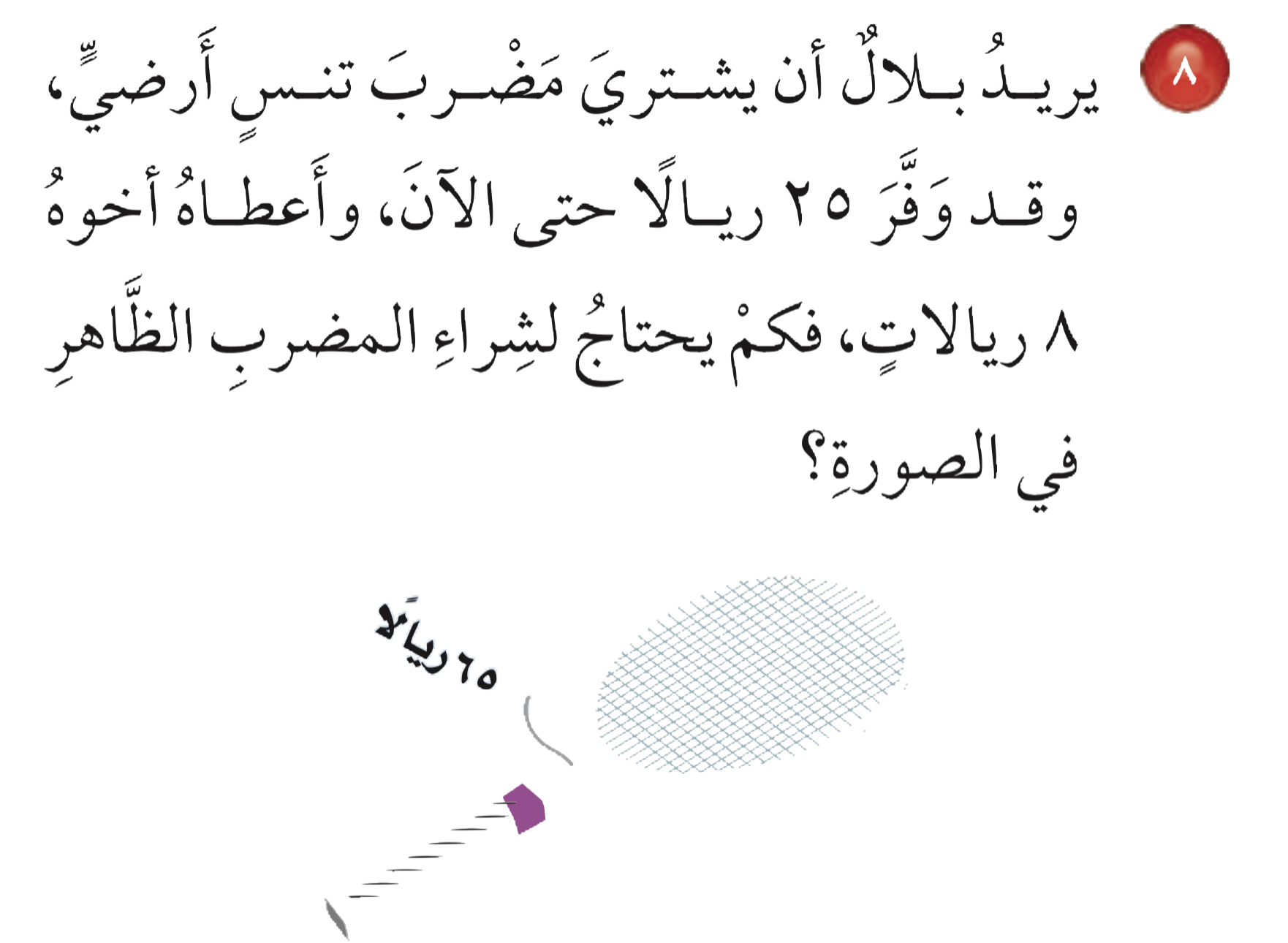 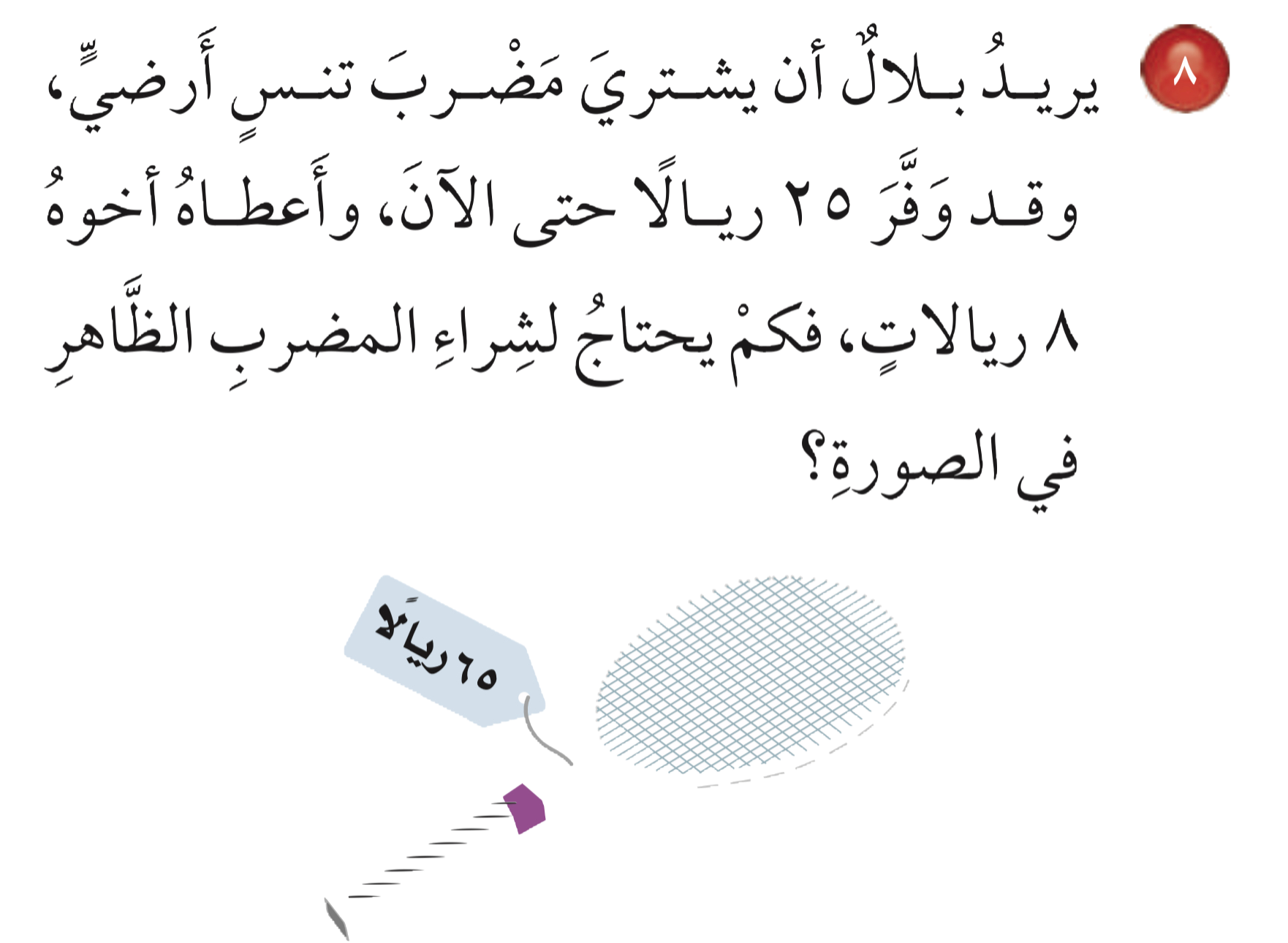 ٨
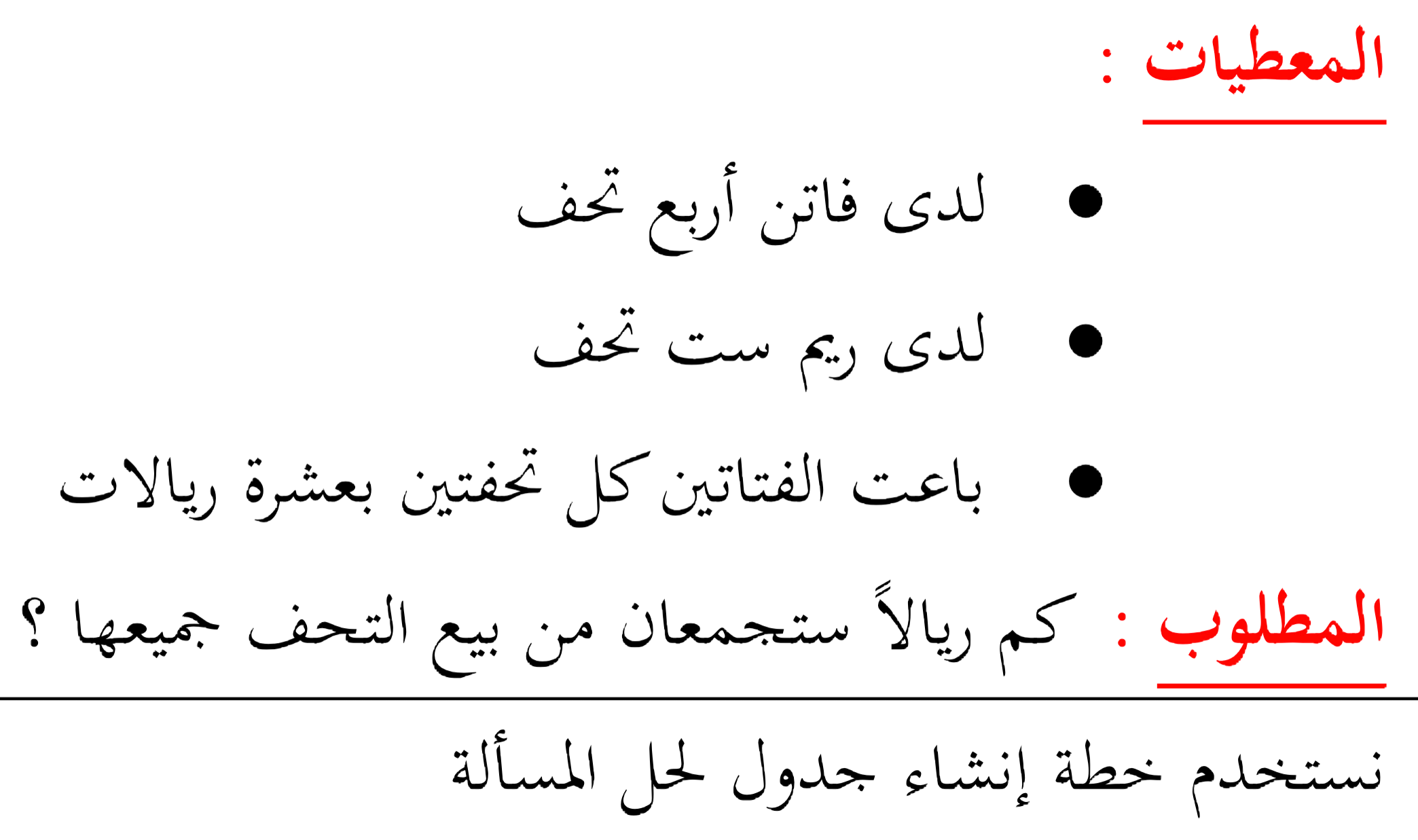 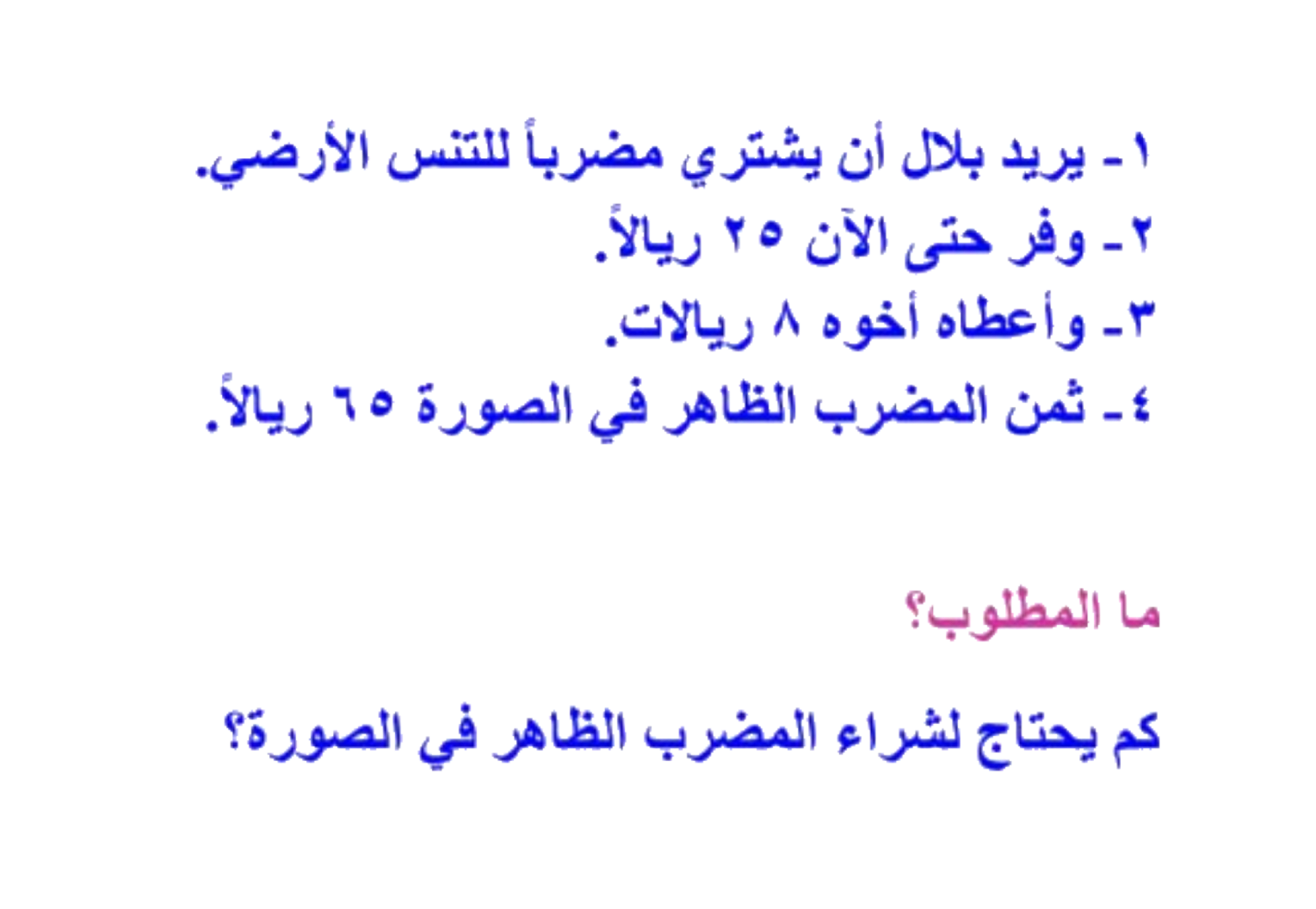 مسألة  ٥
مسألة ٦
الواجب
المقدمة
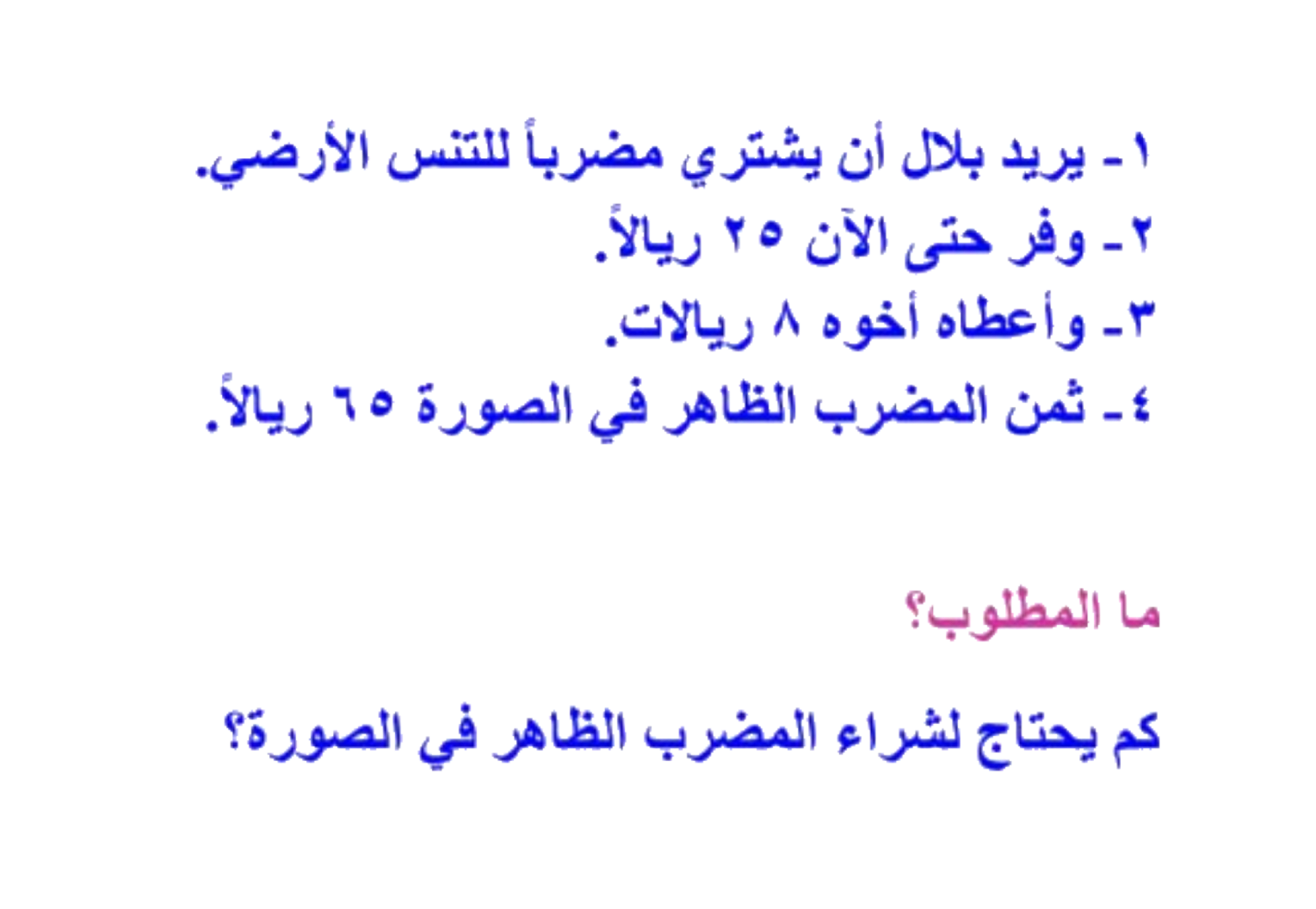 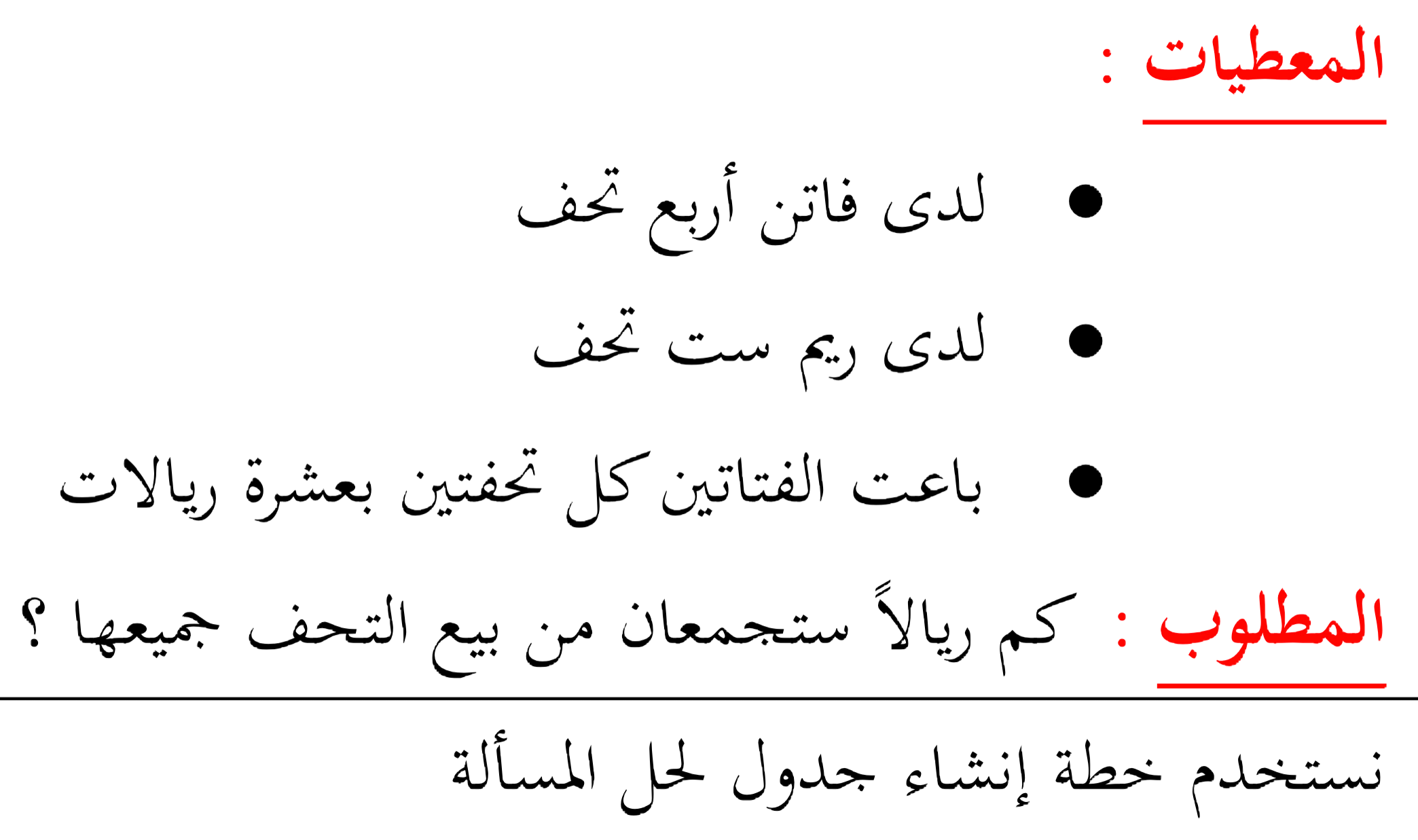 اِفهم
خطط
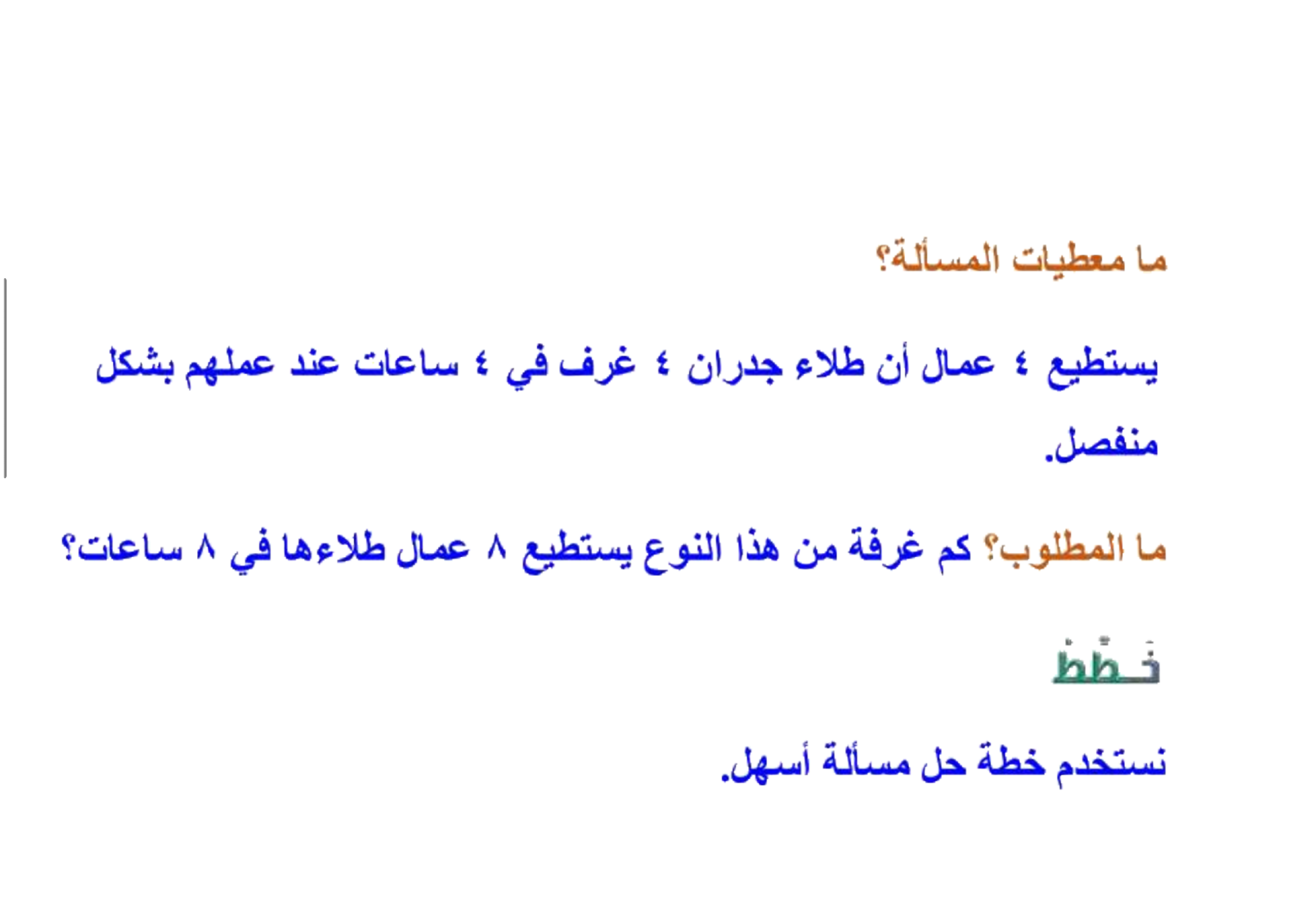 ٨
مسألة  ٥
مسألة ٦
الواجب
المقدمة
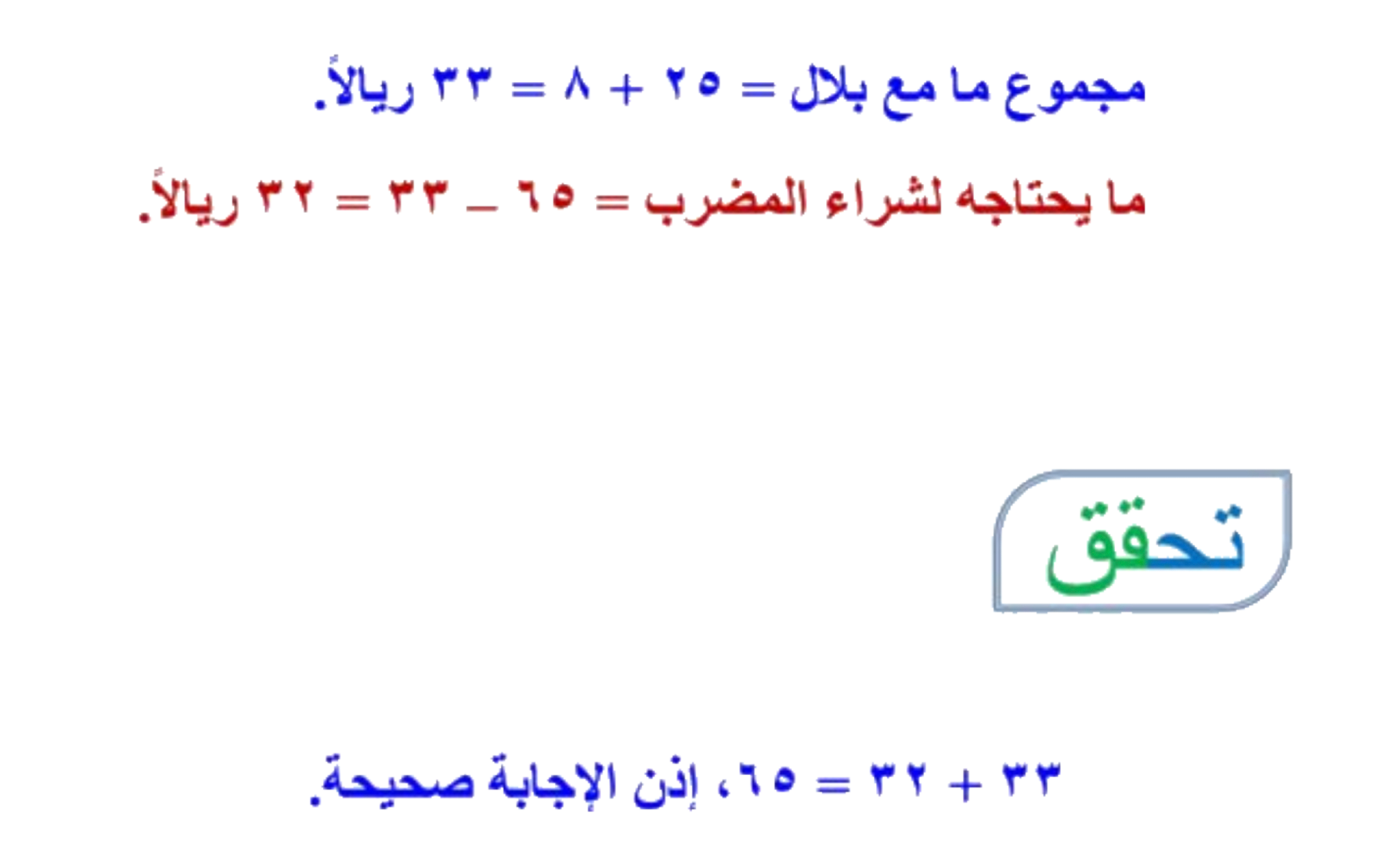 حل
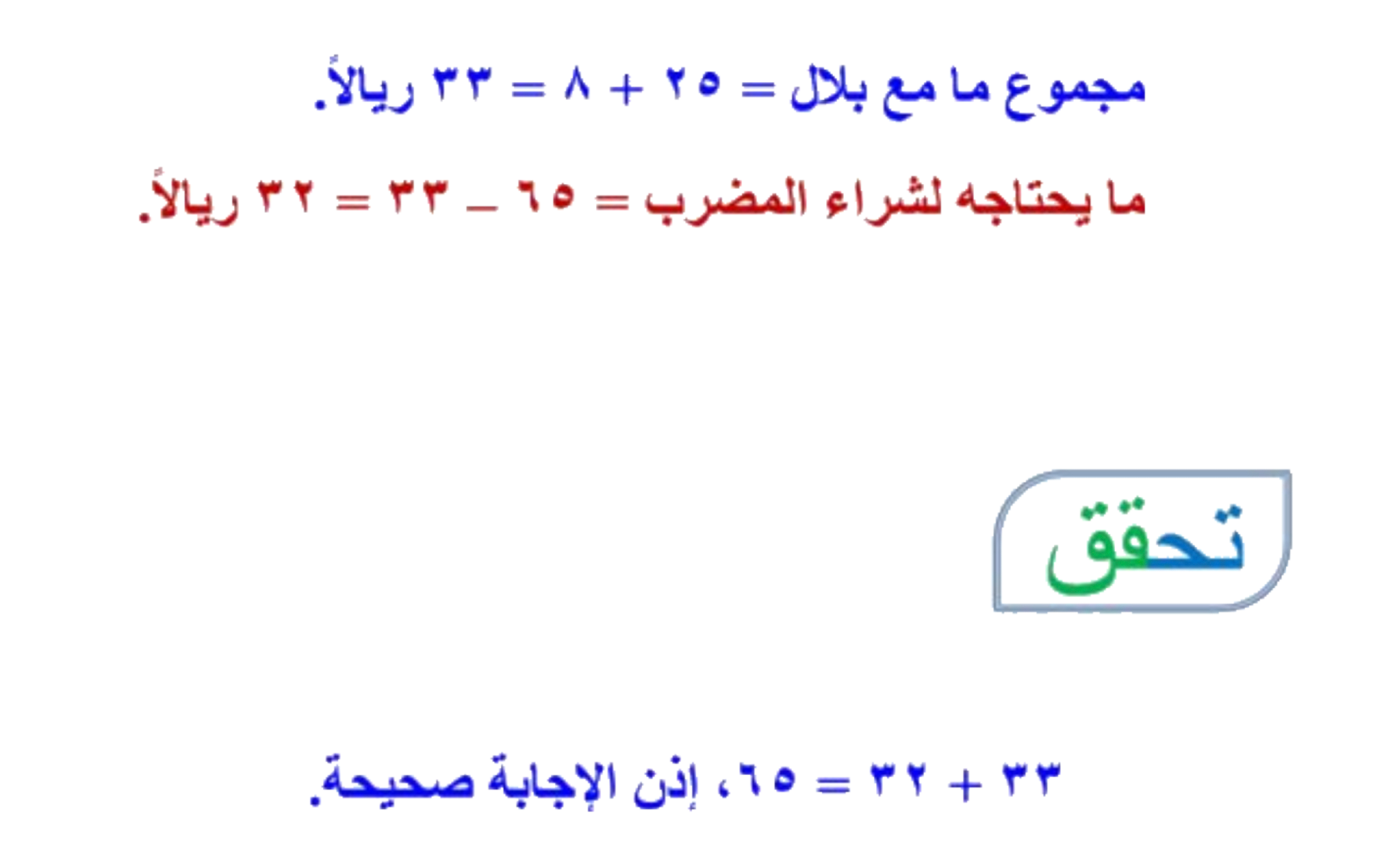 تحقق
الواجب
٧ ، ٩
١٤٧
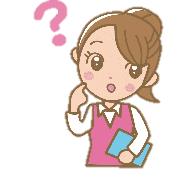 مسألة  ٥
مسألة ٦
سؤال
المقدمة
مسألة ٨
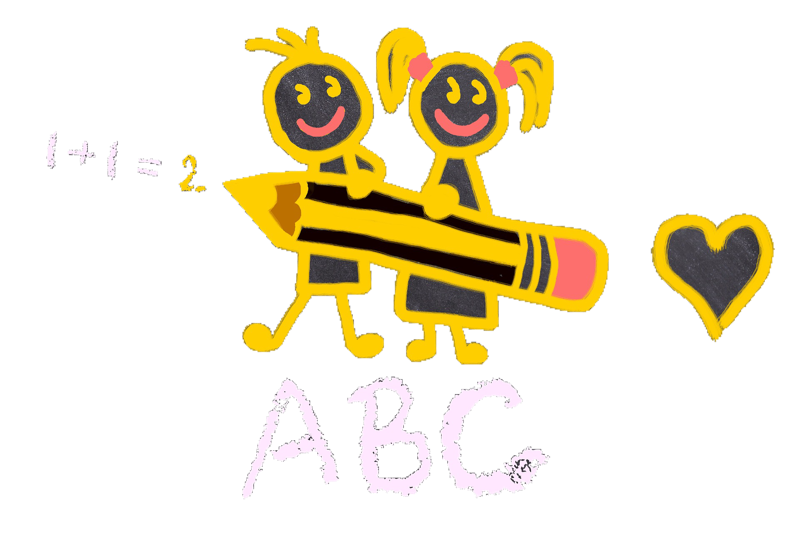 صفحة
ختاماً
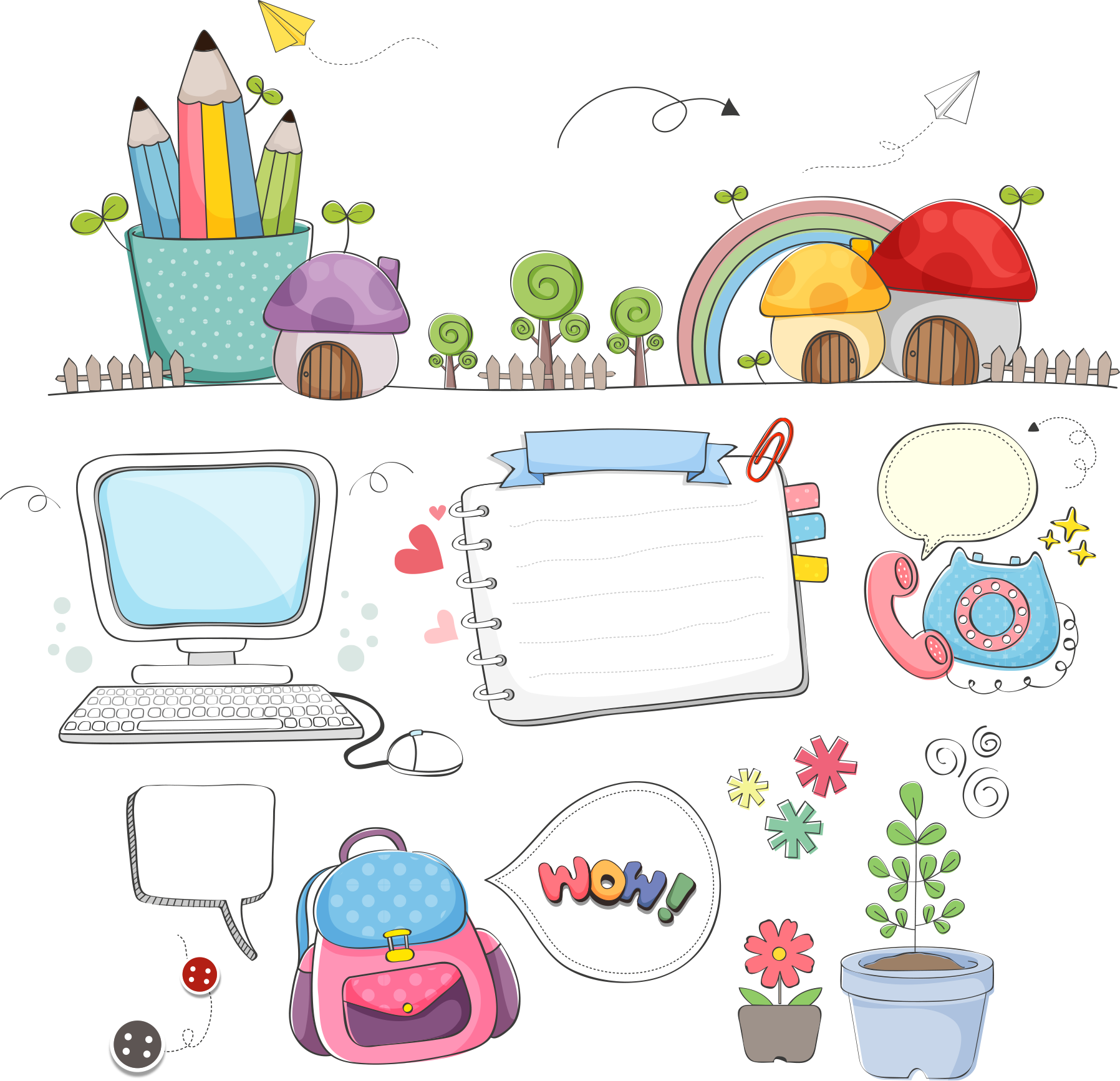 إنّ النجاح هو محصِّلة اجتهادات صغيرة تتراكم يوماً بعد يوم.